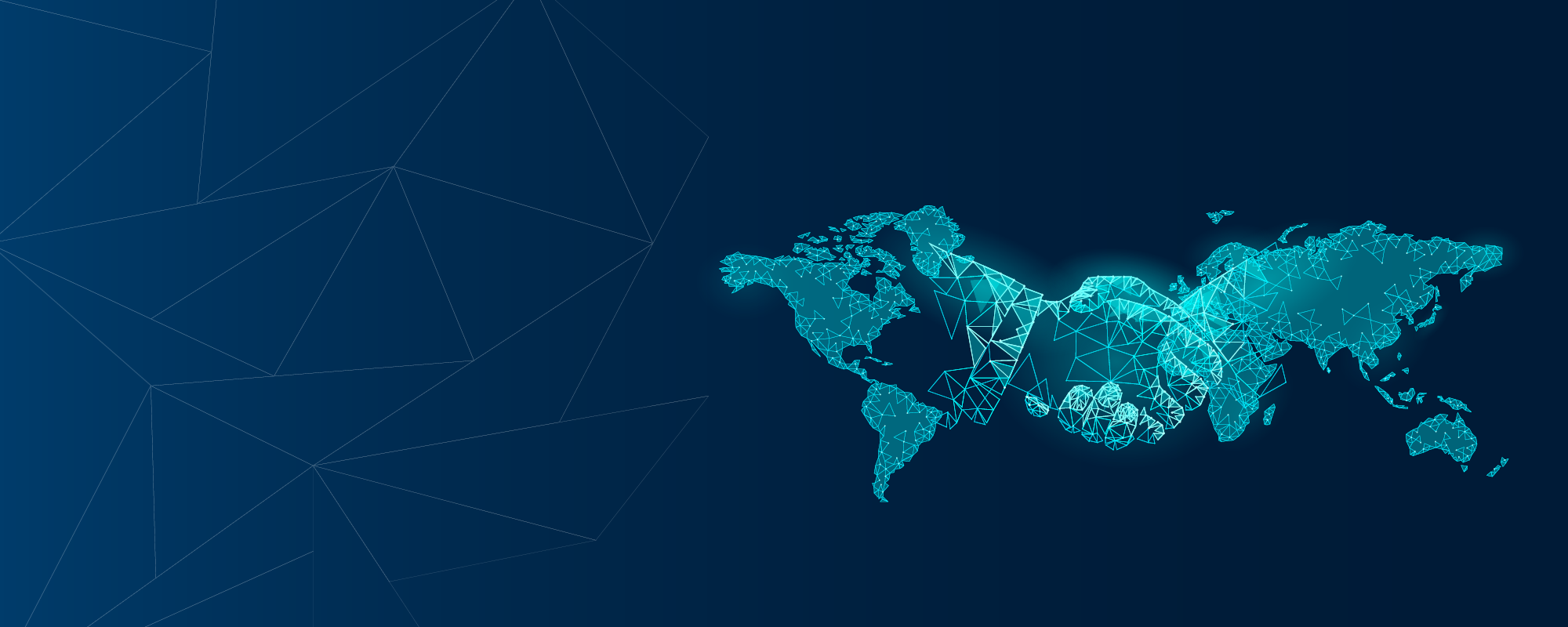 Advancing the ESIP-E2SIP partnership: Australasian Earth and Environmental Science Information Partners

Clare Murdoch1, Lesley Wyborn2, Natasha Simons3, Simon Cox4, Tim Rawling5, Adrian Burton3 and Jens Klump6

1School of Information Studies, Charles Sturt University; 2Australian National University; 
3Australian Research Data Commons; 4CSIRO Land and Water;
5AuScope; 6CSIRO Mineral Resources
WHAT IS E2SIP?
A forum for the Australasian Earth and environmental science data and informatics community to collaborate on challenges and solutions in eResearch infrastructures, including practices, standards and emerging technologies.
Established as an ESIP cluster.
E2SIP GOALS
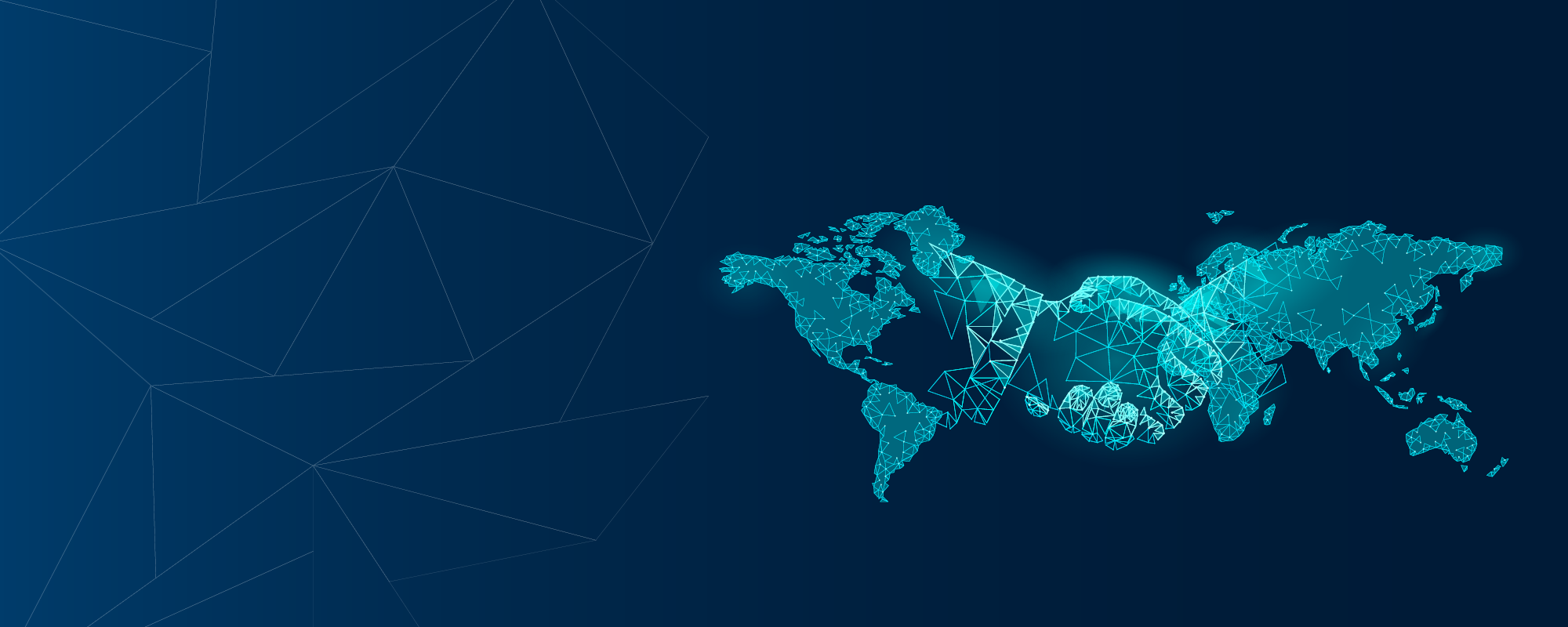 COLLABORATION BETWEEN ESIP AND E2SIP
Knowledge exchange within the Australian Earth and environmental science data and informatics community.
Knowledge exchange between the Australian community and the international community.
To maintain an engaged community of practice with regular forums.
Key focus of E2SIP’s strategy to exchange knowledge between the Australasian and international communities = engagement with ESIP clusters.
Enables E2SIP members to provide a valuable contribution to US ESIP clusters.
Improved international coordination on conventions, practices and standards for Australasian community.
Time difference between US and Australia/NZ one of the biggest challenges for E2SIP engagement.
AUSTRALASIAN ESIP PARTNERS
Current E2SIP community mainly draws on those organisations with ESIP connections.
7 Australasian ESIP partners																








1 Australasian ESIP collaborator
TYPES OF E2SIP CLUSTER PARTICIPATION
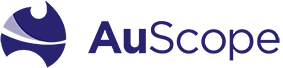 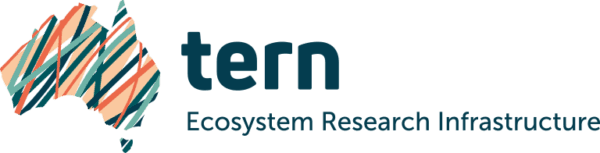 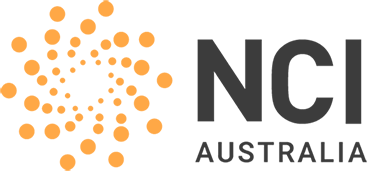 Spontaneous collaborationAn individual E2SIP member joins an ESIP cluster and attends events regardless of the time they are held.
Coordination with ESIP clustersClusters adjust meeting times to enable attendance from E2SIP members in Australia and NZ (e.g. Research Object Citation, Physical Sample Curation, Schema.org).
Formal collaboration ESIP clusters and established Australasian communities of practice collaborate (e.g. ESIP Information Quality Cluster & ARDC Australian Data Quality Interest Group).
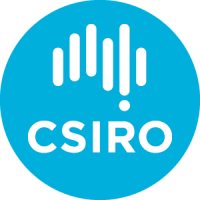 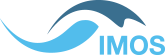 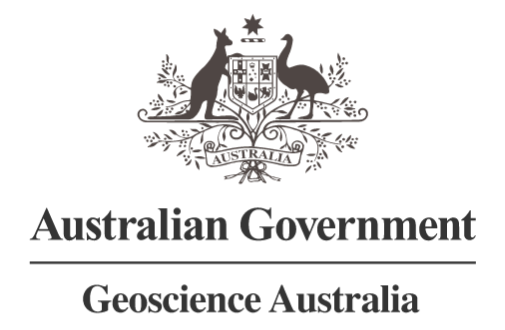 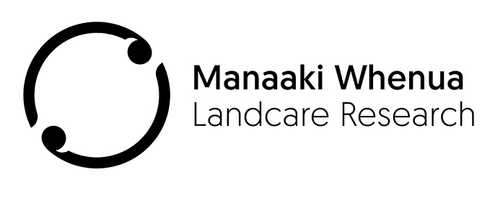 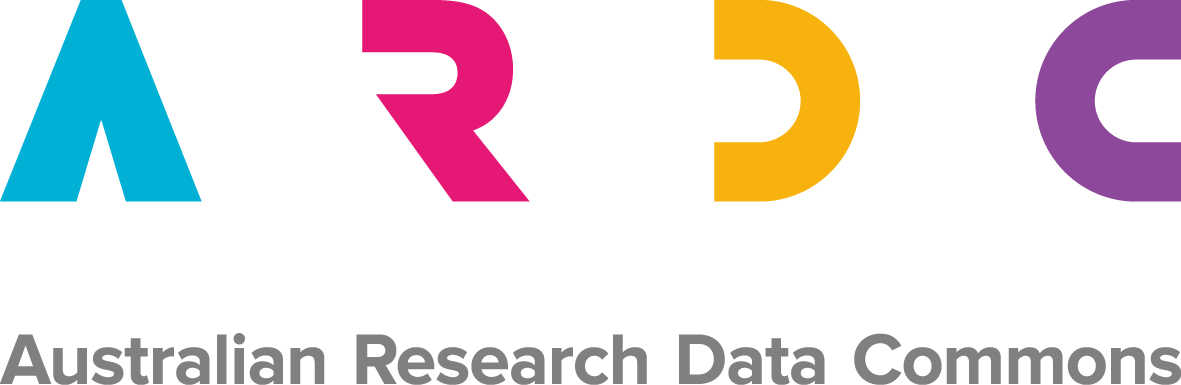 NEXT STEPS FOR E2SIP
Focus on coordination with ESIP clusters to facilitate collaboration between US and Australasian communities.
Survey E2SIP members’ interest and involvement in ESIP clusters to target future coordination.
To complete the survey, please visit https://forms.gle/6mH1cpqwVNejbdXm8
For more information on E2SIP, please visit http://bit.ly/E2SIP
We acknowledge and celebrate the First Australians on whose traditional lands we meet, and we pay our respect to the elders past and present.
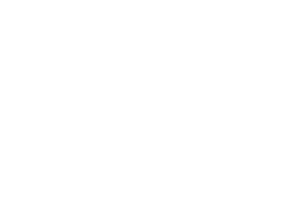 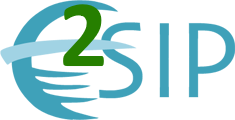 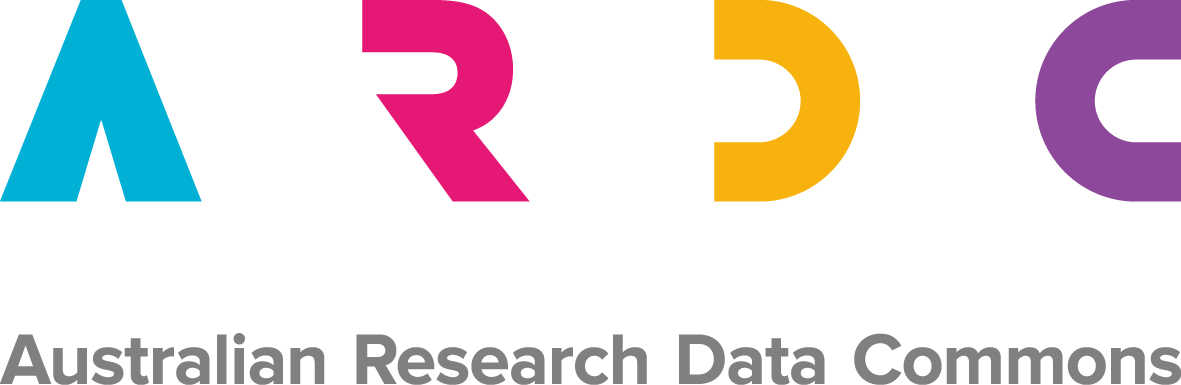 The Australian Research
Data Commons is enabled
by NCRIS